Menopause, Let’s Talk About It
Partner Pack
Mar 2023
“It’s time to change the way we think and talk about menopause”
This is a second phase of the Government-led drive to inform and educate everyone about menopause following on from the first campaign in Oct-Nov 2022.
77% who saw the first campaign said it increased their awareness of menopause, 69% said it increased their understanding, and 60% said it make them more comfortable talking about menopause. 
However, 64% of women still say the impact of menopause is not recognised and 77% welcome more communications about menopause.
Irish Women’s Menopause Experience
Research Nov 2022 – Women Experiencing Menopause
Experience Positive 19% / Negative 52%
Symptoms Constant 36% / Occasional 47% 
Symptoms Severe 17% / Moderate 46% / Mild 30%

Research Nov 2022 – All Adults
62% can’t name any symptom except Hot Flushes
46% are not comfortable talking about menopause
The Campaign – The Message
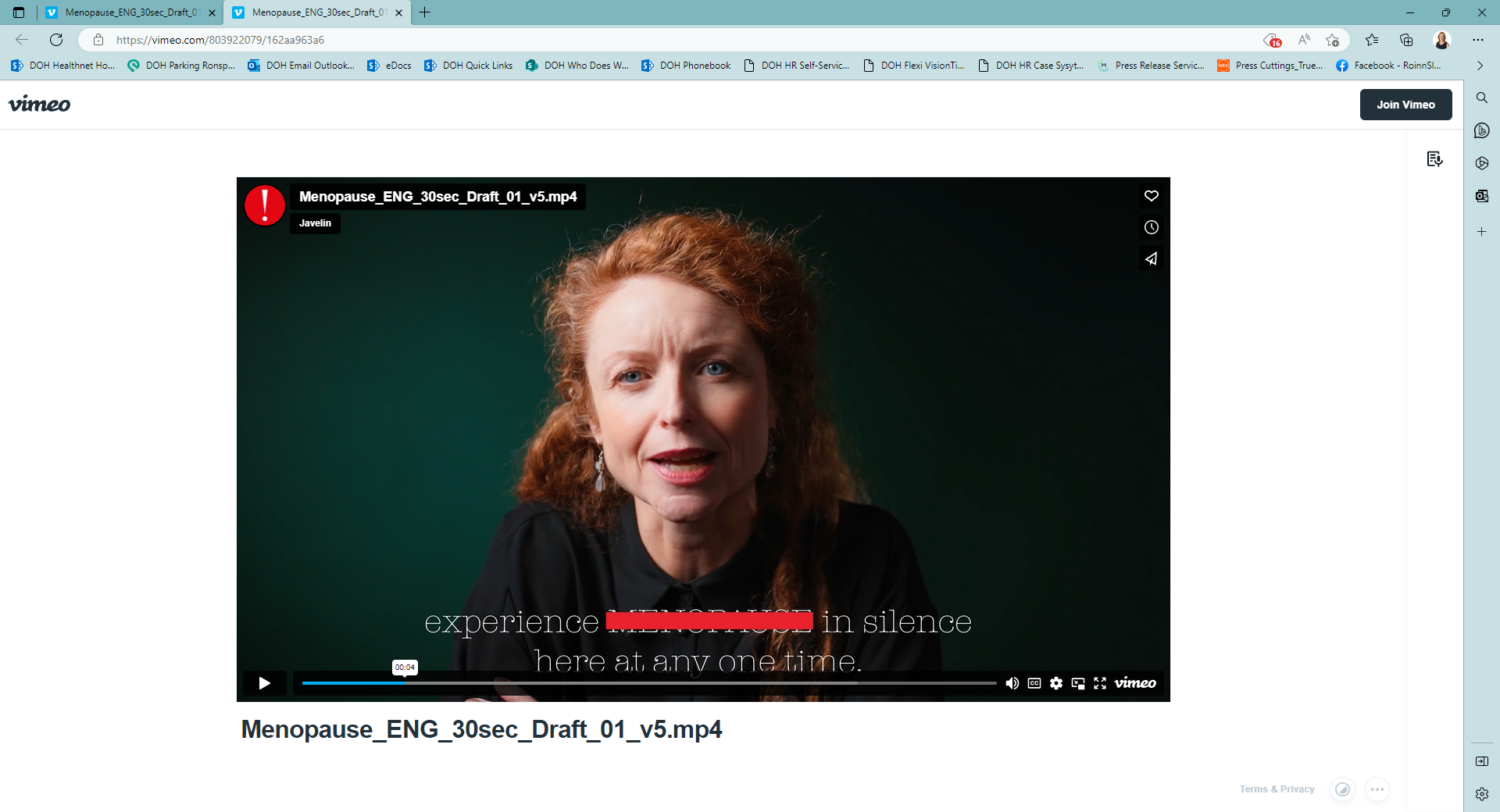 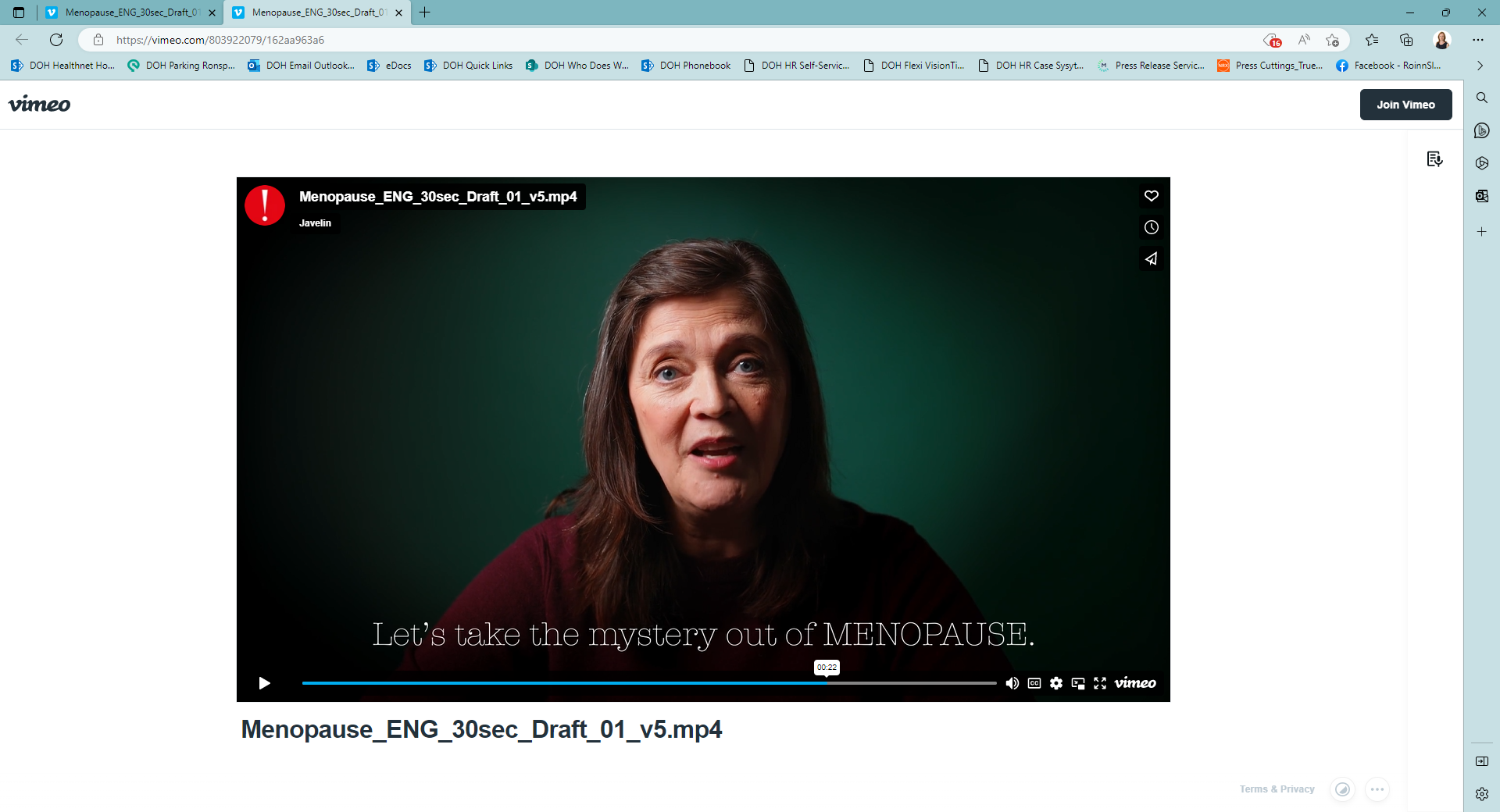 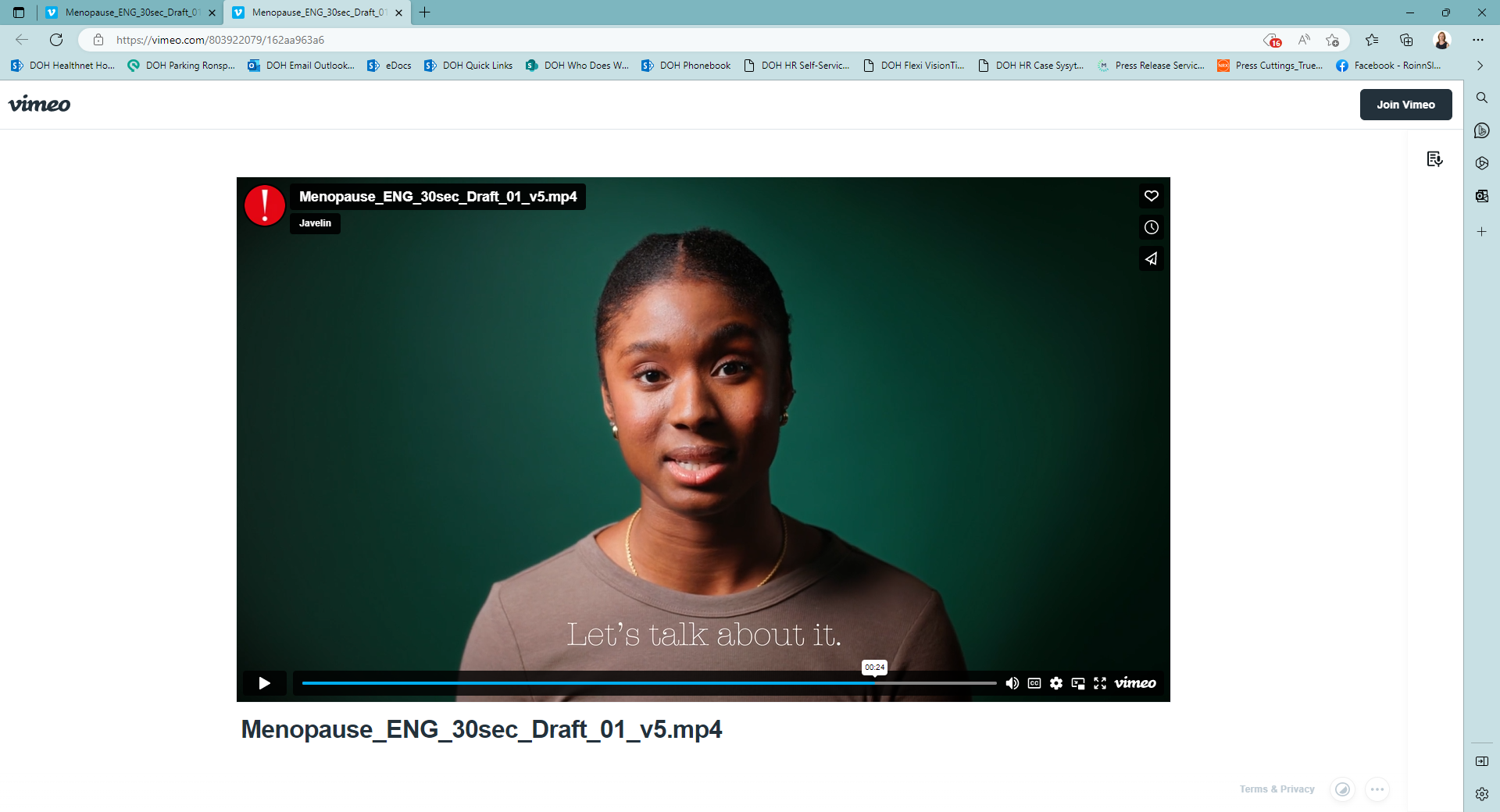 Creative features diverse vibrant women talking about menopause
“Let’s take the mystery out of menopause. Let’s talk about it.”
#TalkAboutMenopause
The Campaign – The Channels
This campaign will run 11 March – 16 April 2023 across: 
TV
National & Regional Radio
Streaming
Social Media 
Online
Search
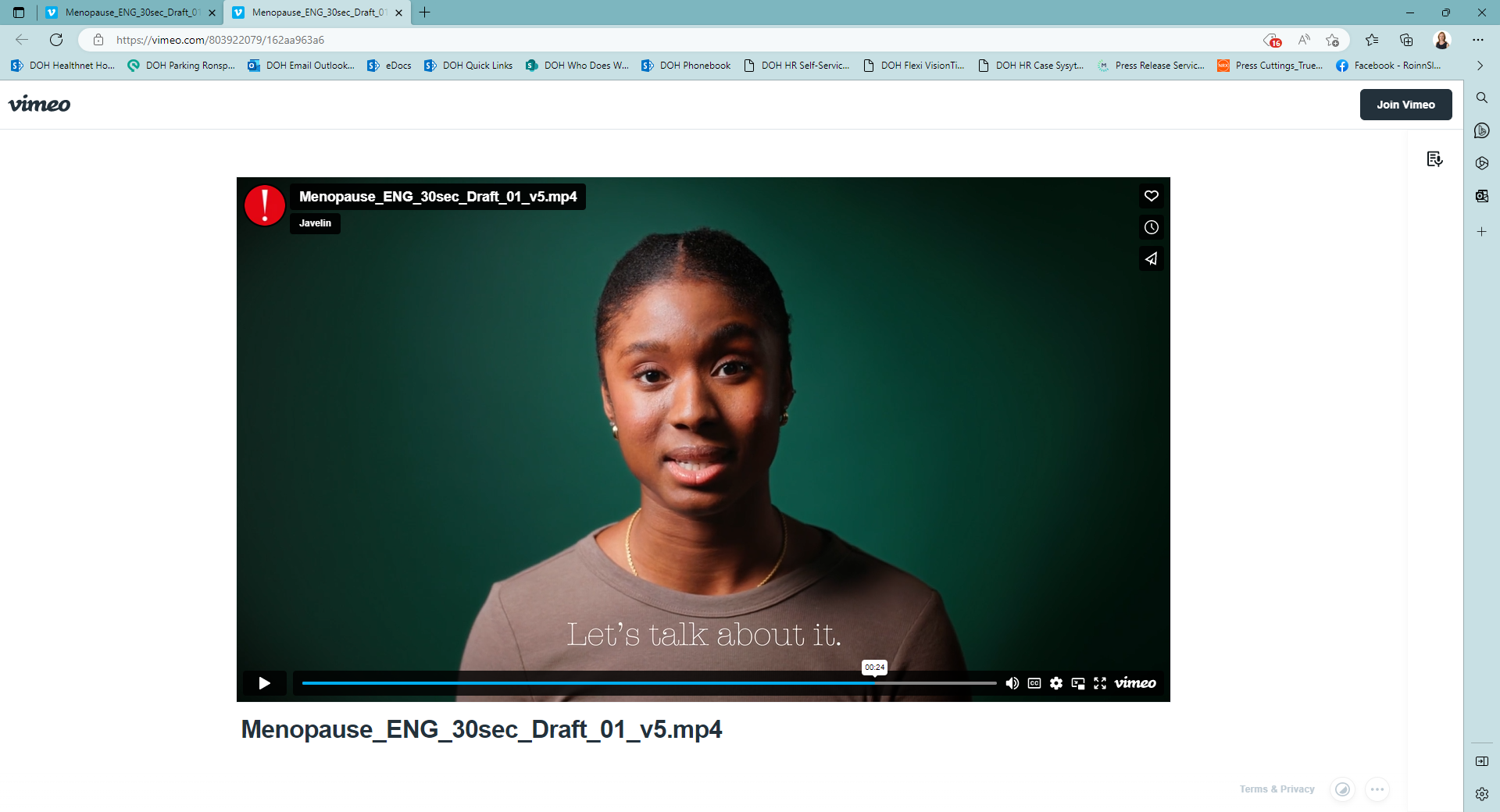 How To Support
Please help us get the message out to as many people as possible

Follow DOH on Social Media and share some of our posts:
Facebook – https://www.facebook.com/RoinnSlainte/
Instagram – https://www.instagram.com/roinnslainte/
Twitter: https://twitter.com/roinnslainte
LinkedIn – https://www.linkedin.com/company/department-of-health-ireland